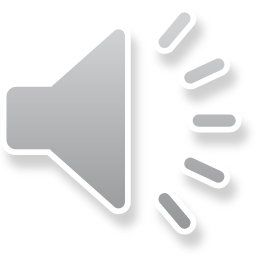 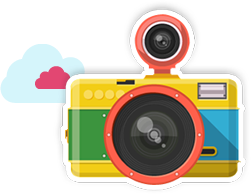 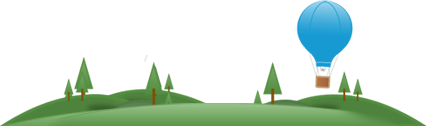 黑板风格教学设计
汇报人：千库网    汇报时间：17年9月
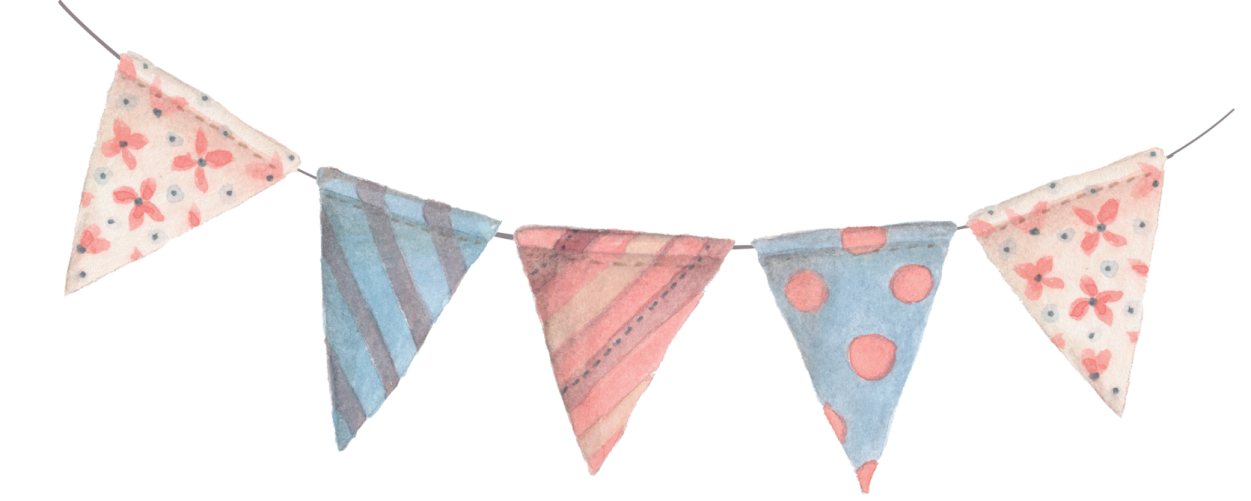 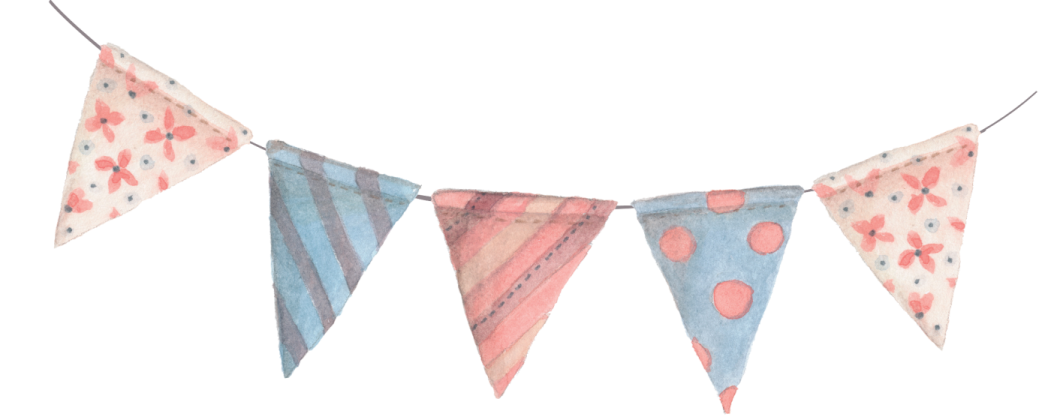 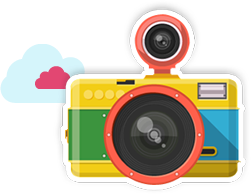 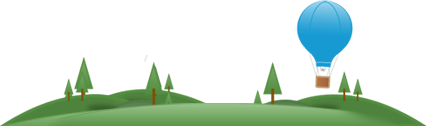 01. 教学分析
目   录
02. 教学设计
03. 教学过程
04. 教学反思
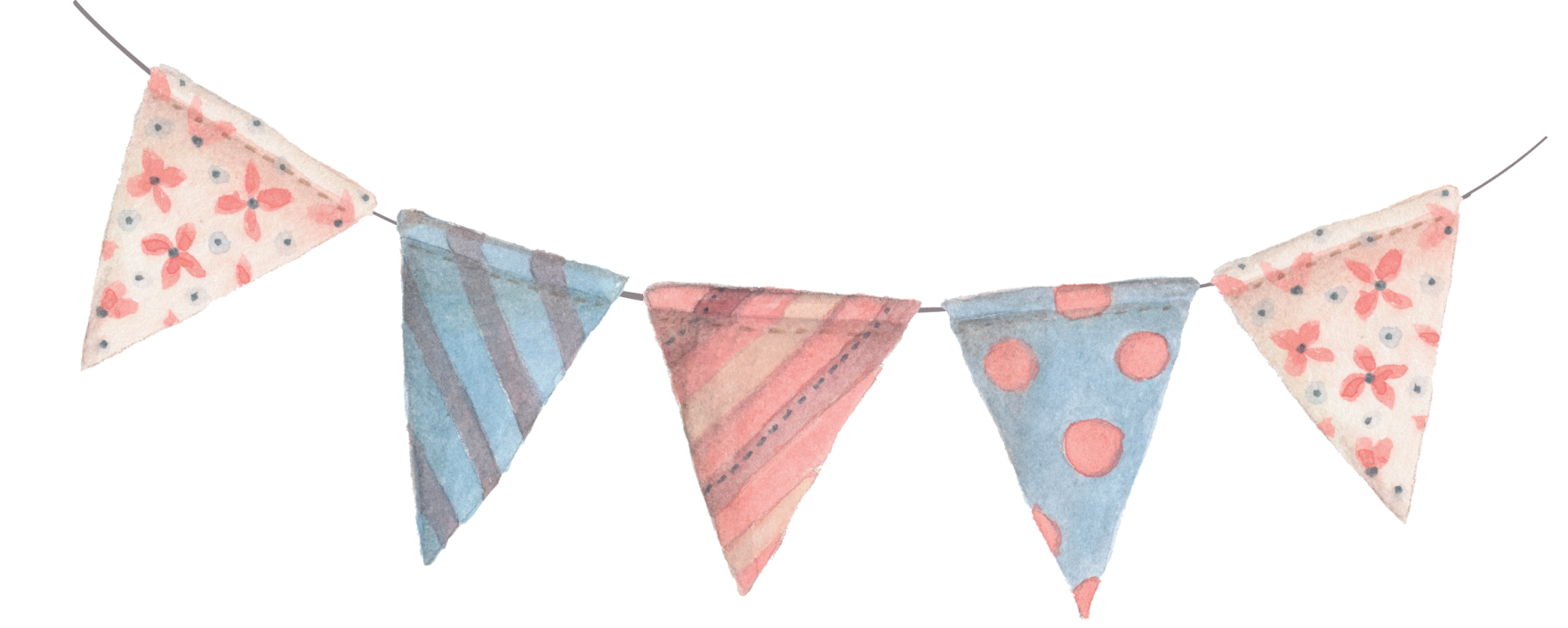 PART  1
教学分析
教学分析
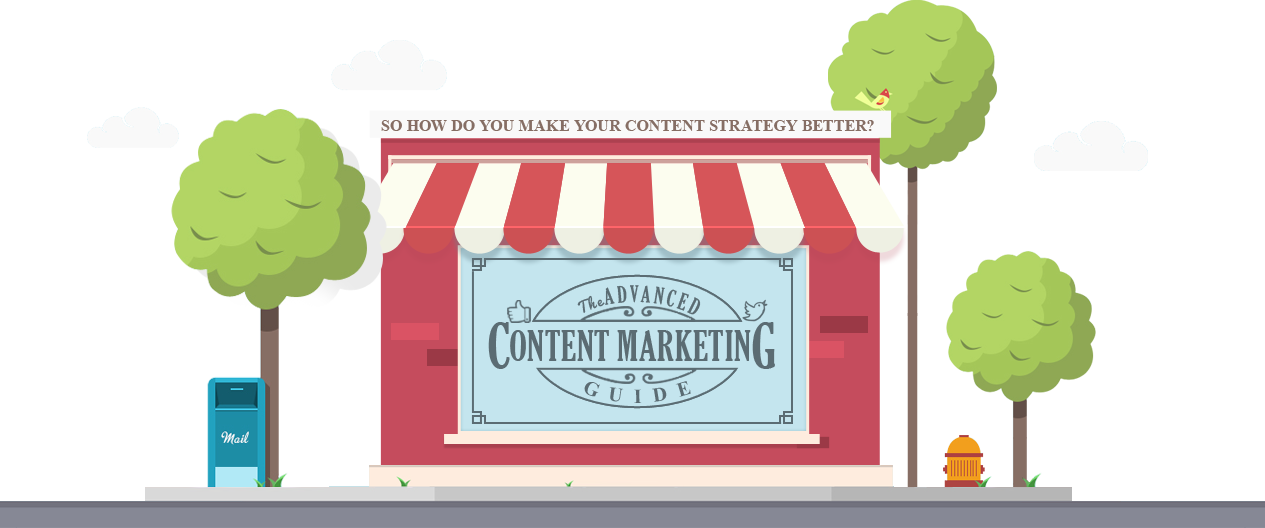 在此输入标题内容在此输入标题内容在此输入标题内容在此输入标题内容在此输入标题内容在此输入标题内容在此输入标题内容在此输入标题内容在此输入标题内容在此输入标题内容在此输入标题内容在此输入标题内容在此输入标题内容在此输入标题内容在此输入标题内容在此输入标题内容在此输入标题内容在此输入标题内容在此输入标题内容在此输入标题内容在此输入标题内容在此输入标题内容在此输入标题内容在此输入标题内容
教学过程
在此输入标题内容在此输入标题内容在此输入标题内容在此输入标题内容
在此输入标题内容在此输入标题内容在此输入标题内容在此输入标题内容
在此输入标题内容在此输入标题内容在此输入标题内容在此输入标题内容
在此输入标题内容在此输入标题内容在此输入标题内容在此输入标题内容
在此输入标题内容在此输入标题内容在此输入标题内容在此输入标题内容
在此输入标题内容在此输入标题内容在此输入标题内容在此输入标题内容
在此输入标题内容在此输入标题内容在此输入标题内容在此输入标题内容在此输入标题内容在此输入标题内容在此输入标题内容在此输入标题内容在此输入标题内容在此输入标题内容在此输入标题内容在此输入标题内容在此输入标题内容在此输入标题内容在此输入标题内容在此输入标题内容在此输入标题内容在此输入标题内容在此输入标题内容在此输入标题内容
201x
201x
201x
201x
201x
201x
201x
教学分析
在此输入标题内容在此输入标题内容在此输入标题内容在此输入标题内容
在此输入标题内容在此输入标题内容在此输入标题内容在此输入标题内容
在此输入标题内容在此输入标题内容在此输入标题内容在此输入标题内容
在此输入标题内容在此输入标题内容在此输入标题内容在此输入标题内容
在此输入标题内容在此输入标题内容在此输入标题内容在此输入标题内容
在此输入标题内容在此输入标题内容在此输入标题内容在此输入标题内容
教学分析
在此输入标题内容在此输入标题内容在此输入标题内容在此输入标题内容在此输入标题内容在此输入标题内容在此输入标题内容在此输入标题内容
在此输入标题内容在此输入标题内容在此输入标题内容在此输入标题内容在此输入标题内容在此输入标题内容在此输入标题内容在此输入标题内容
在此输入标题内容在此输入标题内容在此输入标题内容在此输入标题内容在此输入标题内容在此输入标题内容在此输入标题内容在此输入标题内容
在此输入标题内容在此输入标题内容在此输入标题内容在此输入标题内容在此输入标题内容在此输入标题内容在此输入标题内容在此输入标题内容
在此输入标题内容在此输入标题内容在此输入标题内容在此输入标题内容在此输入标题内容在此输入标题内容在此输入标题内容在此输入标题内容
教学分析
在此输入标题内容在此输入标题内容在此输入标题内容在此输入标题内容在此输入标题内容在此输入标题内容在此输入标题内容在此输入标题内容
SOCIAL 
MEDIA
教学分析
92%
64%
36%
12%
在此输入标题内容在此输入标题内容在此输入标题内容在此输入标题内容
在此输入标题内容在此输入标题内容在此输入标题内容在此输入标题内容
在此输入标题内容在此输入标题内容在此输入标题内容在此输入标题内容
在此输入标题内容在此输入标题内容在此输入标题内容在此输入标题内容
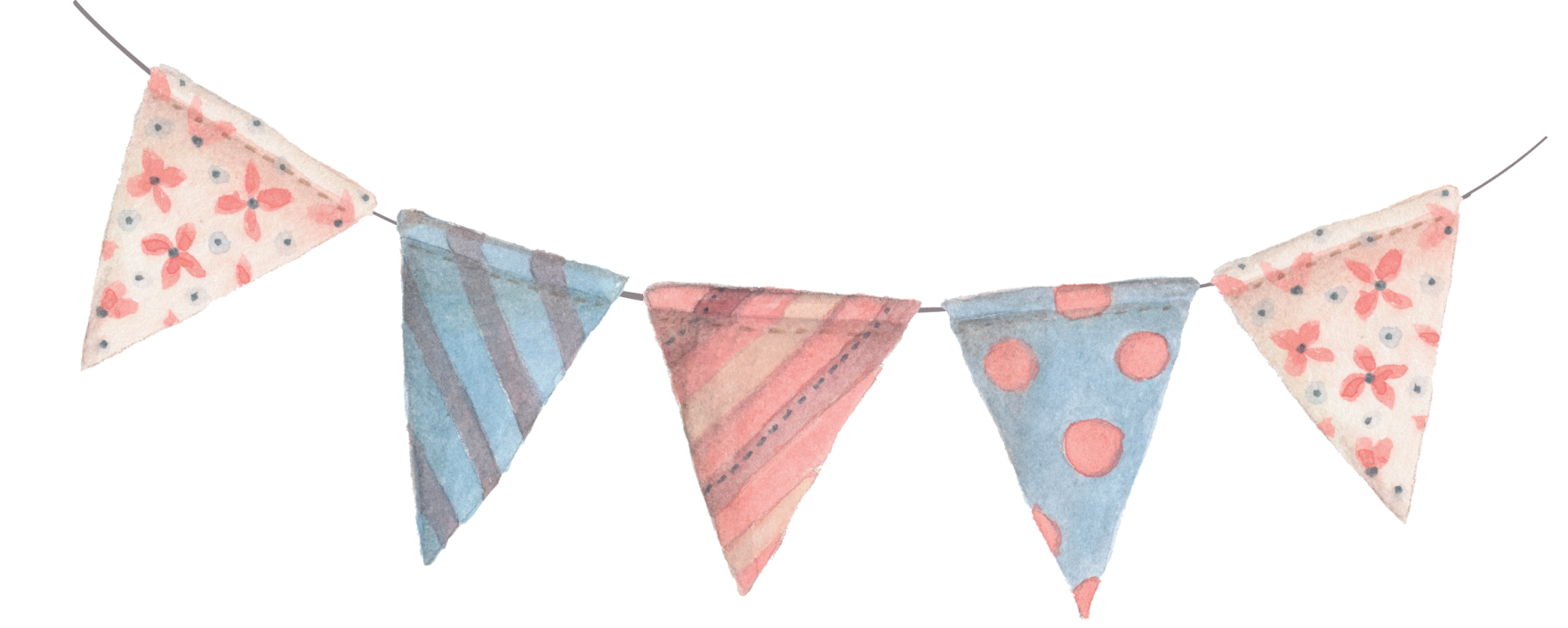 PART  2
教学设计
教学设计
在此输入标题内容在此输入标题内容在此输入标题内容在此输入标题内容
36
在此输入标题内容在此输入标题内容在此输入标题内容在此输入标题内容
48
169
在此输入标题内容在此输入标题内容在此输入标题内容在此输入标题内容
56
在此输入标题内容在此输入标题内容在此输入标题内容在此输入标题内容在此输入标题内容在此输入标题内容在此输入标题内容在此输入标题内容
在此输入标题内容在此输入标题内容在此输入标题内容在此输入标题内容
29
教学设计
在此输入标题内容在此输入标题内容在此输入标题内容在此输入标题内容
在此输入标题内容在此输入标题内容在此输入标题内容在此输入标题内容
在此输入标题内容在此输入标题内容在此输入标题内容在此输入标题内容
在此输入标题内容在此输入标题内容在此输入标题内容在此输入标题内容
在此输入标题内容在此输入标题内容在此输入标题内容在此输入标题内容
在此输入标题内容在此输入标题内容在此输入标题内容在此输入标题内容
教学设计
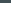 在此输入标题内容在此输入标题内容在此输入标题内容在此输入标题内容
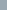 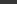 在此输入标题内容在此输入标题内容在此输入标题内容在此输入标题内容
在此输入标题内容在此输入标题内容在此输入标题内容在此输入标题内容
在此输入标题内容在此输入标题内容在此输入标题内容在此输入标题内容
在此输入标题内容在此输入标题内容在此输入标题内容在此输入标题内容
教学设计
在此输入标题内容在此输入标题内容在此输入标题内容在此输入标题内容
在此输入标题内容在此输入标题内容在此输入标题内容在此输入标题内容
在此输入标题内容在此输入标题内容在此输入标题内容在此输入标题内容
在此输入标题内容在此输入标题内容在此输入标题内容在此输入标题内容
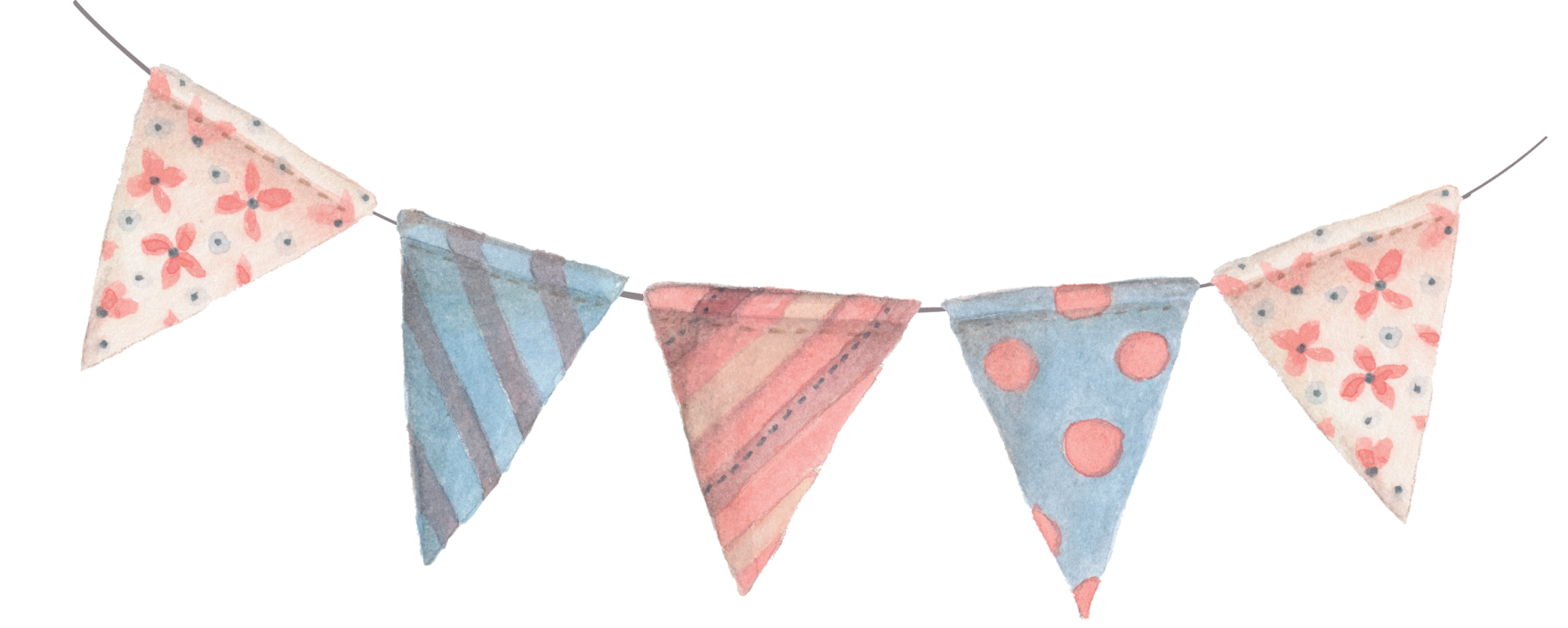 PART  THREE
教学过程
教学过程
在此输入标题内容在此输入标题内容在此输入标题内容在此输入标题内容
在此输入标题内容在此输入标题内容在此输入标题内容在此输入标题内容
在此输入标题内容在此输入标题内容在此输入标题内容在此输入标题内容在此输入标题内容在此输入标题内容在此输入标题内容在此输入标题内容
在此输入标题内容在此输入标题内容在此输入标题内容在此输入标题内容
在此输入标题内容在此输入标题内容在此输入标题内容在此输入标题内容在此输入标题内容在此输入标题内容在此输入标题内容在此输入标题内容
在此输入标题内容在此输入标题内容在此输入标题内容在此输入标题内容
在此输入标题内容在此输入标题内容在此输入标题内容在此输入标题内容在此输入标题内容在此输入标题内容在此输入标题内容在此输入标题内容
在此输入标题内容在此输入标题内容在此输入标题内容在此输入标题内容在此输入标题内容在此输入标题内容在此输入标题内容在此输入标题内容
教学过程
在此输入标题内容在此输入标题内容在此输入标题内容在此输入标题内容
在此输入标题内容在此输入标题内容在此输入标题内容在此输入标题内容
在此输入标题内容在此输入标题内容在此输入标题内容在此输入标题内容
在此输入标题内容在此输入标题内容在此输入标题内容在此输入标题内容
在此输入标题内容在此输入标题内容在此输入标题内容在此输入标题内容
在此输入标题内容在此输入标题内容在此输入标题内容在此输入标题内容
在此输入标题内容在此输入标题内容在此输入标题内容在此输入标题内容在此输入标题内容在此输入标题内容在此输入标题内容在此输入标题内容在此输入标题内容在此输入标题内容在此输入标题内容在此输入标题内容在此输入标题内容在此输入标题内容在此输入标题内容在此输入标题内容在此输入标题内容在此输入标题内容在此输入标题内容在此输入标题内容
201x
201x
201x
201x
201x
201x
201x
教学过程
在此输入标题内容在此输入标题内容在此输入标题内容在此输入标题内容在此输入标题内容在此输入标题内容在此输入标题内容在此输入标题内容
在此输入标题内容在此输入标题内容在此输入标题内容在此输入标题内容在此输入标题内容在此输入标题内容在此输入标题内容在此输入标题内容
在此输入标题内容在此输入标题内容在此输入标题内容在此输入标题内容在此输入标题内容在此输入标题内容在此输入标题内容在此输入标题内容
教学过程
在此输入标题内容在此输入标题内容在此输入标题内容在此输入标题内容在此输入标题内容在此输入标题内容在此输入标题内容在此输入标题内容
在此输入标题内容在此输入标题内容在此输入标题内容在此输入标题内容在此输入标题内容在此输入标题内容在此输入标题内容在此输入标题内容
在此输入标题内容在此输入标题内容在此输入标题内容在此输入标题内容在此输入标题内容在此输入标题内容在此输入标题内容在此输入标题内容
在此输入标题内容在此输入标题内容在此输入标题内容在此输入标题内容在此输入标题内容在此输入标题内容在此输入标题内容在此输入标题内容
在此输入标题内容在此输入标题内容在此输入标题内容在此输入标题内容在此输入标题内容在此输入标题内容在此输入标题内容在此输入标题内容
Technology
在此输入标题内容在此输入标题内容在此输入标题内容在此输入标题内容在此输入标题内容在此输入标题内容在此输入标题内容在此输入标题内容
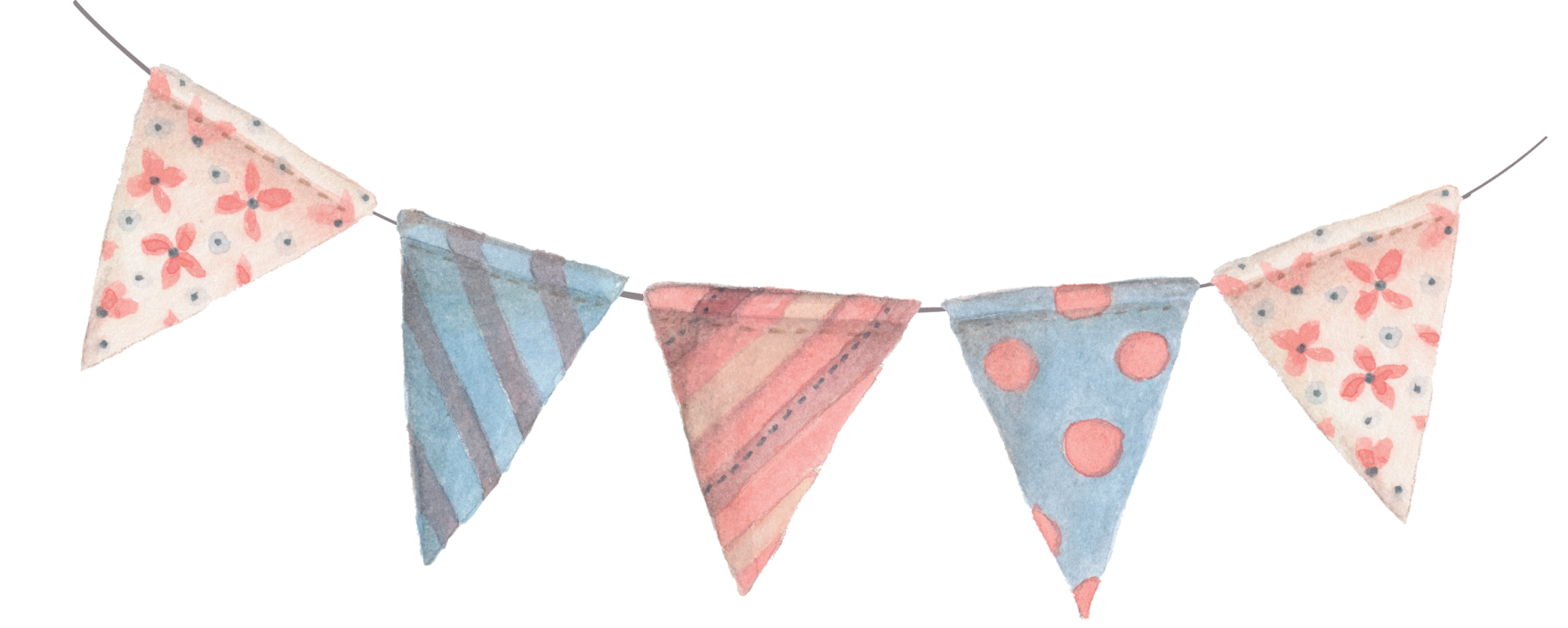 PART  4
教学反思
教学反思
在此输入标题内容在此输入标题内容在此输入标题内容在此输入标题内容在此输入标题内容在此输入标题内容在此输入标题内容在此输入标题内容
93%
在此输入标题内容在此输入标题内容在此输入标题内容在此输入标题内容在此输入标题内容在此输入标题内容在此输入标题内容在此输入标题内容
82%
在此输入标题内容在此输入标题内容在此输入标题内容在此输入标题内容在此输入标题内容在此输入标题内容在此输入标题内容在此输入标题内容
70%
68%
在此输入标题内容在此输入标题内容在此输入标题内容在此输入标题内容在此输入标题内容在此输入标题内容在此输入标题内容在此输入标题内容
教学反思
在此输入标题内容在此输入标题内容在此输入标题内容在此输入标题内容在此输入标题内容在此输入标题内容在此输入标题内容在此输入标题内容
在此输入标题内容在此输入标题内容在此输入标题内容在此输入标题内容在此输入标题内容在此输入标题内容在此输入标题内容在此输入标题内容
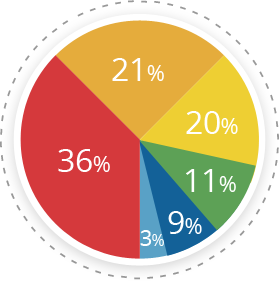 在此输入标题内容在此输入标题内容在此输入标题内容在此输入标题内容在此输入标题内容在此输入标题内容在此输入标题内容在此输入标题内容
在此输入标题内容在此输入标题内容在此输入标题内容在此输入标题内容在此输入标题内容在此输入标题内容在此输入标题内容在此输入标题内容
教学反思
在此输入标题内容在此输入标题内容在此输入标题内容在此输入标题内容在此输入标题内容在此输入标题内容在此输入标题内容在此输入标题内容
在此输入标题内容在此输入标题内容在此输入标题内容在此输入标题内容在此输入标题内容在此输入标题内容在此输入标题内容在此输入标题内容
SUCCESS
在此输入标题内容在此输入标题内容在此输入标题内容在此输入标题内容在此输入标题内容在此输入标题内容在此输入标题内容在此输入标题内容
在此输入标题内容在此输入标题内容在此输入标题内容在此输入标题内容在此输入标题内容在此输入标题内容在此输入标题内容在此输入标题内容
教学反思
在此输入标题内容在此输入标题内容在此输入标题内容在此输入标题内容在此输入标题内容在此输入标题内容在此输入标题内容在此输入标题内容
在此输入标题内容在此输入标题内容在此输入标题内容在此输入标题内容在此输入标题内容在此输入标题内容在此输入标题内容在此输入标题内容
在此输入标题内容在此输入标题内容在此输入标题内容在此输入标题内容在此输入标题内容在此输入标题内容在此输入标题内容在此输入标题内容
在此输入标题内容在此输入标题内容在此输入标题内容在此输入标题内容在此输入标题内容在此输入标题内容在此输入标题内容在此输入标题内容
教学反思
在此输入标题内容在此输入标题内容在此输入标题内容在此输入标题内容在此输入标题内容在此输入标题内容在此输入标题内容在此输入标题内容
在此输入标题内容在此输入标题内容在此输入标题内容在此输入标题内容在此输入标题内容在此输入标题内容在此输入标题内容在此输入标题内容
在此输入标题内容在此输入标题内容在此输入标题内容在此输入标题内容在此输入标题内容在此输入标题内容在此输入标题内容在此输入标题内容
在此输入标题内容在此输入标题内容在此输入标题内容在此输入标题内容在此输入标题内容在此输入标题内容在此输入标题内容在此输入标题内容
在此输入标题内容在此输入标题内容在此输入标题内容在此输入标题内容在此输入标题内容在此输入标题内容在此输入标题内容在此输入标题内容
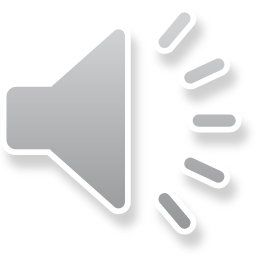 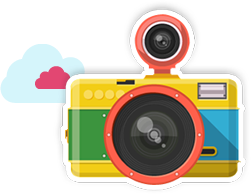 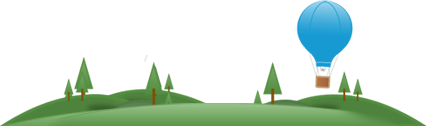 谢谢观赏